Sample preparation, characterization and delivery for Free Electron Laser protein serial crystallography experiments
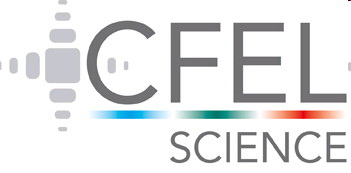 Kirill Baranov

supervised by
Henry Chapman
Francesco Stellato
Summary
FEL crystallography
Sample preparation
Sample characterization
Sample delivery
I. FEL crystallography
PROTEIN STRUCTURE 	               	PROTEIN FUNCTION
Number of structures
in PDB databank
X-ray crystallography gives 
the majority of biological structures
BUT

It needs crystals of sufficient size
[Speaker Notes: Number of structures in PDB databank]
I. FEL crystallography
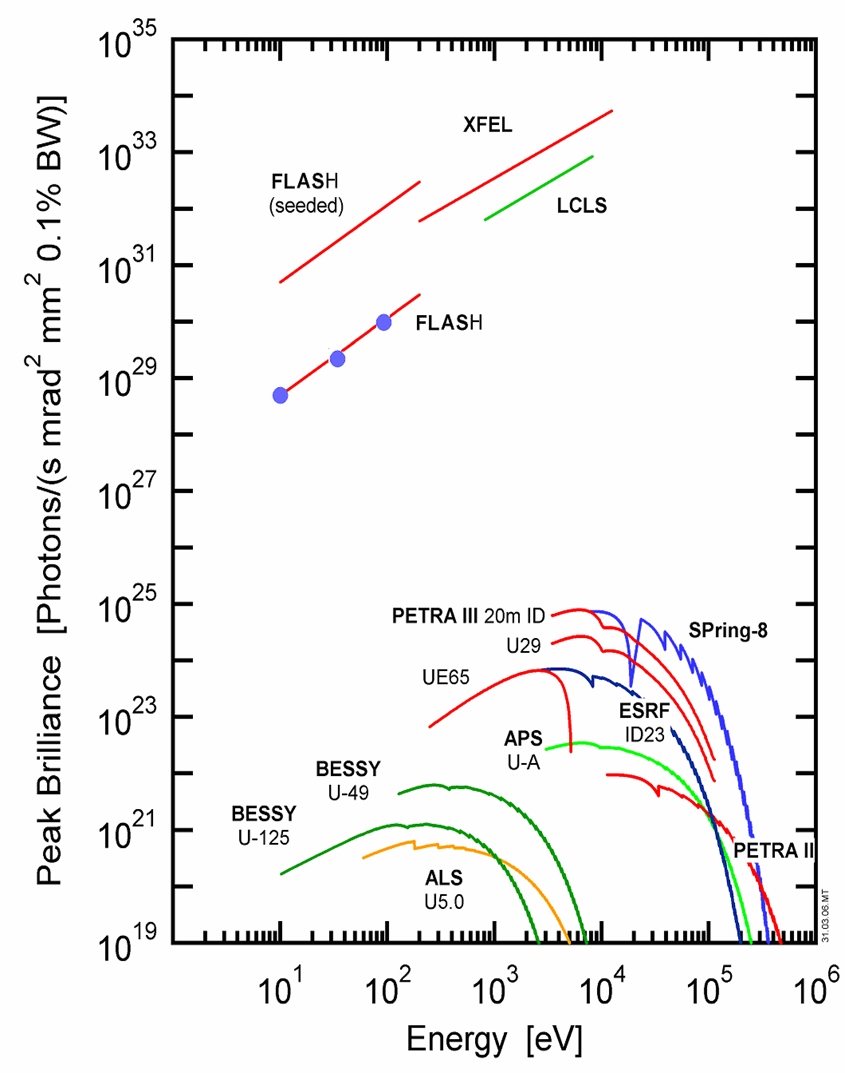 -High brilliance	1012 photons/pulse in ~1 μm2	Small objects	Weak scattering objects -Short pulses:	<10 fs pulses (up to 120 Hz) 	Diffraction before destruction	Pump-probe measurements -Short wavelength:	LCLS goes up to 10 keV 	High resolution measurements
I. FEL crystallography
In diffract-before-destroy experiments fresh sample must be continuously injected
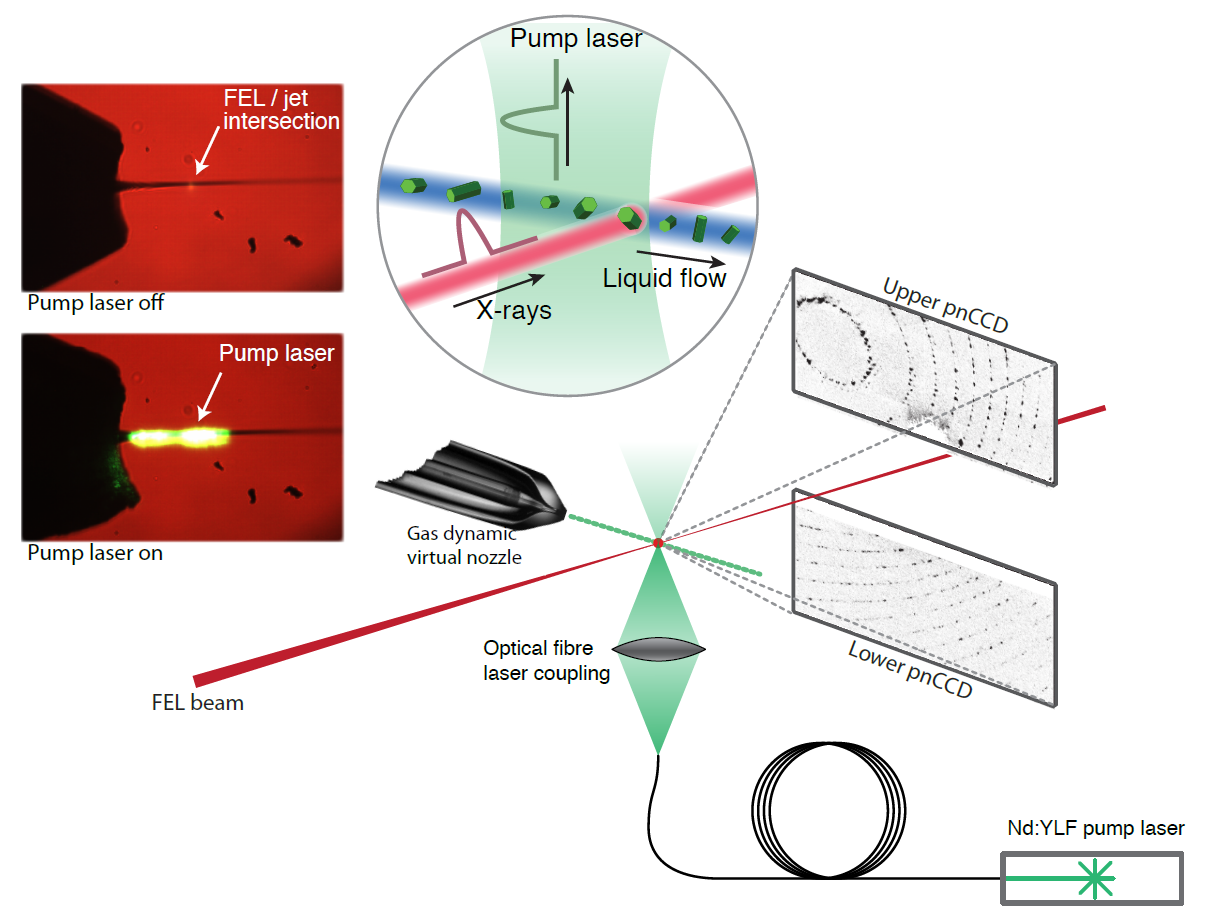 II. Sample preparation
Small crystals are necessary for FEL experiments: protocols to grow micron-sized crystals or to crush big ones are developed

Lysozyme microcrystals
	are grown in different
	conditions 
	(pH, salt concentration,
	temperature, buffers)
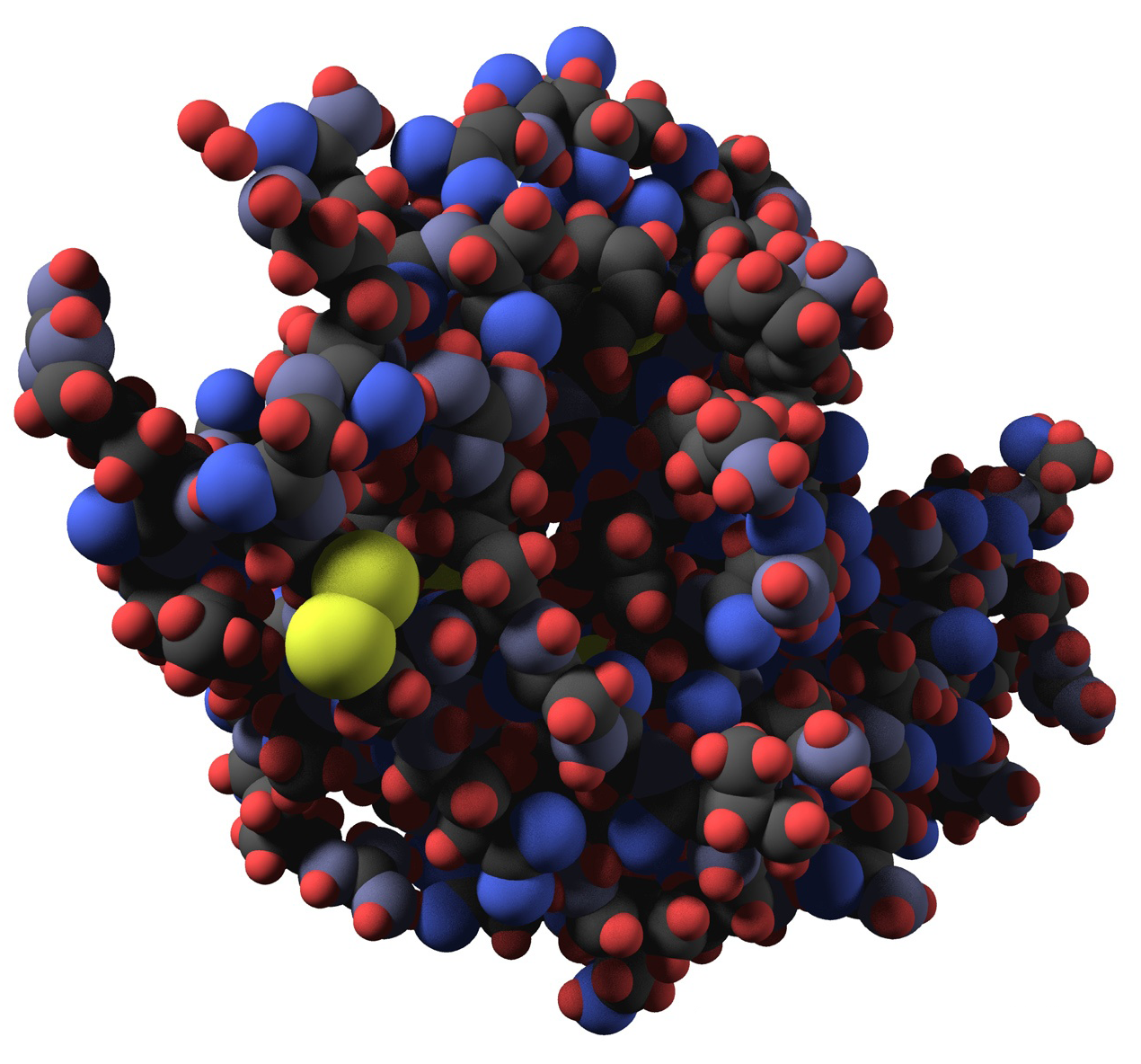 II. 1. Lysozyme batch crystallization
BUFFER_1: 2 M NaCl, 0.1 M ammonium acetate
BUFFER_2: 0.9 M NaCl
III. Sample characterization
Optical microscopy
Crystal concentration
Size distribution
X-ray diffraction
III. 1. Optical microscopy
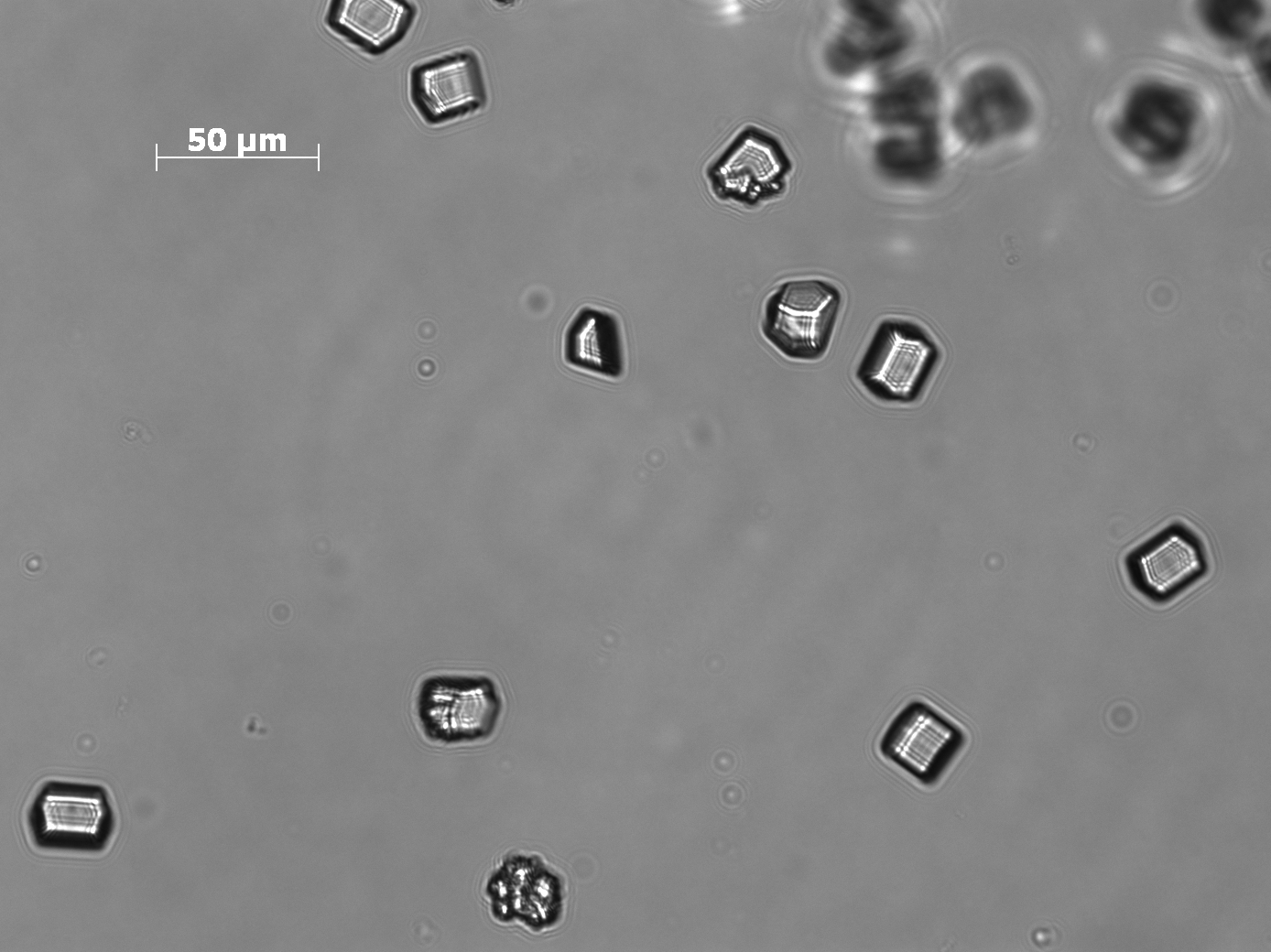 LYSOZYME_H_F_4

0.43 M NaCl
0.08 M NaOH
50 g/l HEWL;

0.5 µm  pre-filtered;

pH 12
temperature 4°C
III. 1. Counting crystal
put a uniform droplet of known volume;
 measure the surface of the droplet.;
 count the number of crystals in different parts of the droplet;
 calculate the total number of crystals.
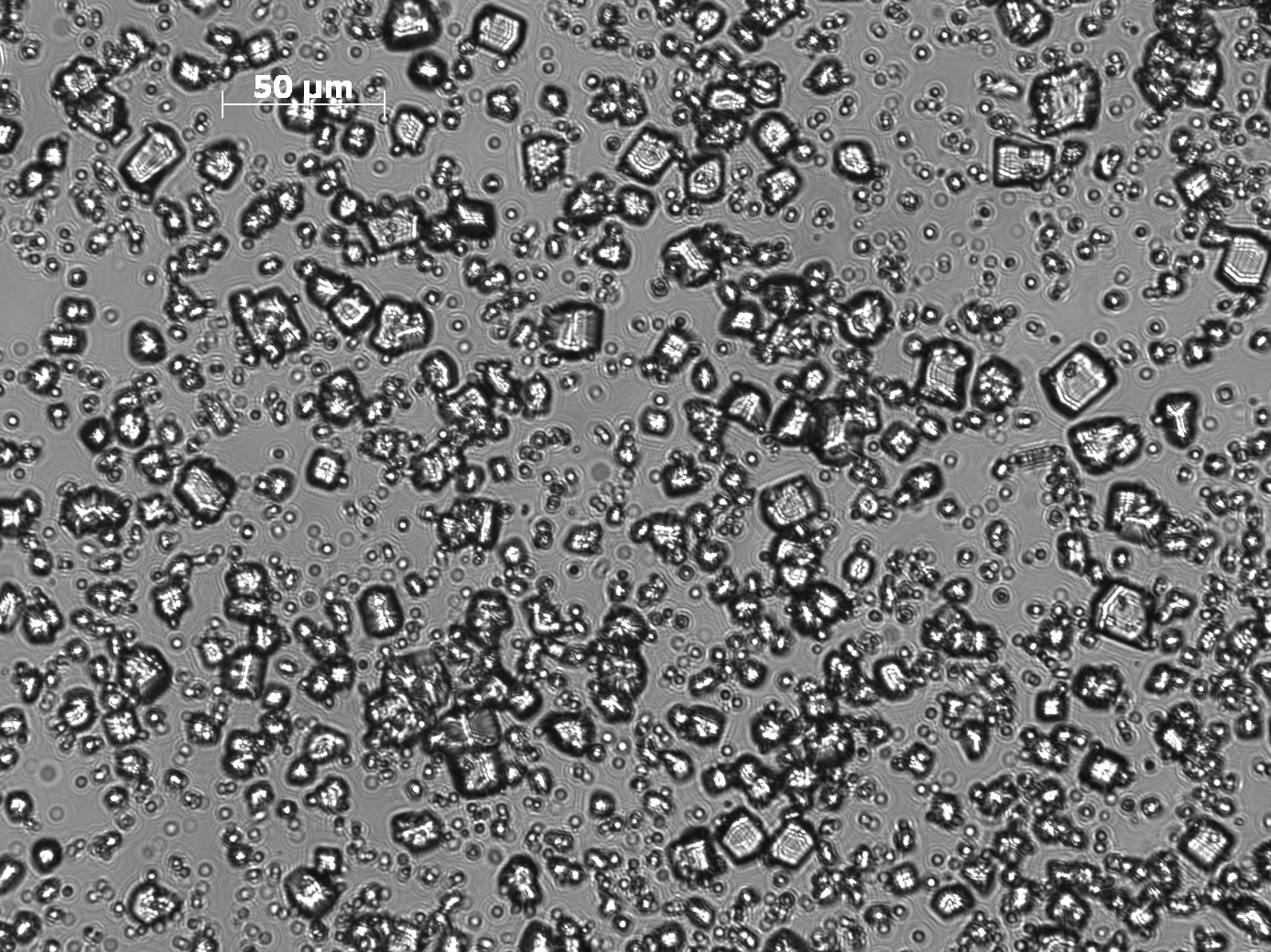 LYSOZYME_H_F_4
Vdroplet  = 2 µl
Sdroplet surface = 6 mm2
 
#/10 000 µm2 = 160

(6 mm2/0.01 mm2) * 160 #/2 µl  = 50 000 #/µl = 5*107 #/ml
III. 1. Crystal shape and size distribution
Crystals of different sizes and shapes are observed:
Needles - length: from less than microns to a few hundreds microns, width: from microns to 30 microns;

Tetrahedrons - up to about 20 microns;

Aggregates (maybe containing small crystals) – up to 100 microns.
III. 1. Crystal shape and size distribution
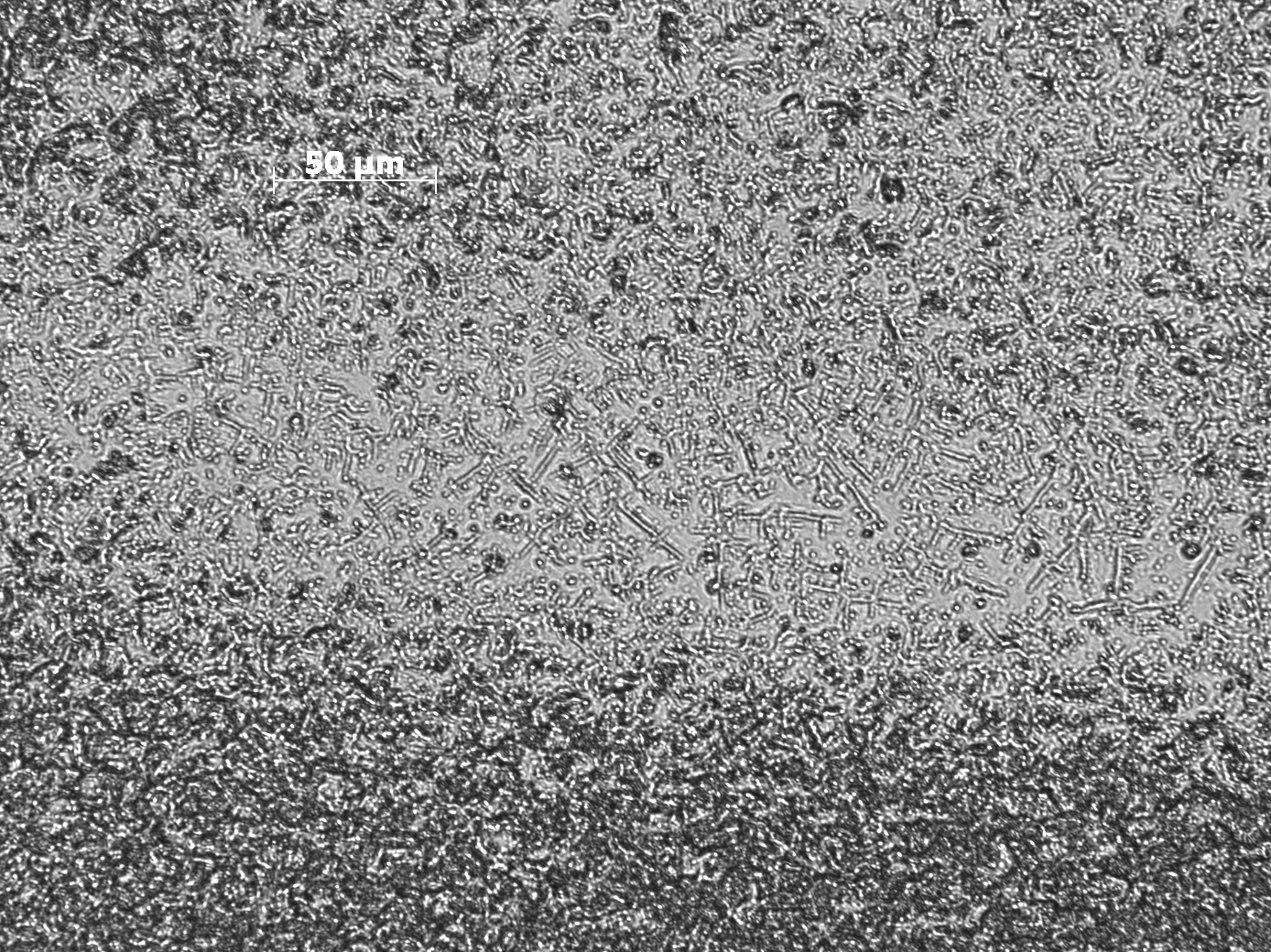 LYSOZYME_M_F_4:

0.09 M NaCl 
0.01 M NaOH
50 g/l HEWL;

2 µm  prefiltered;

pH 11
temperature 4°C
Crystal density is high, about 106 #/µl here.
Most part of crystals are needles.
III. 1. Crystal shape and size distribution
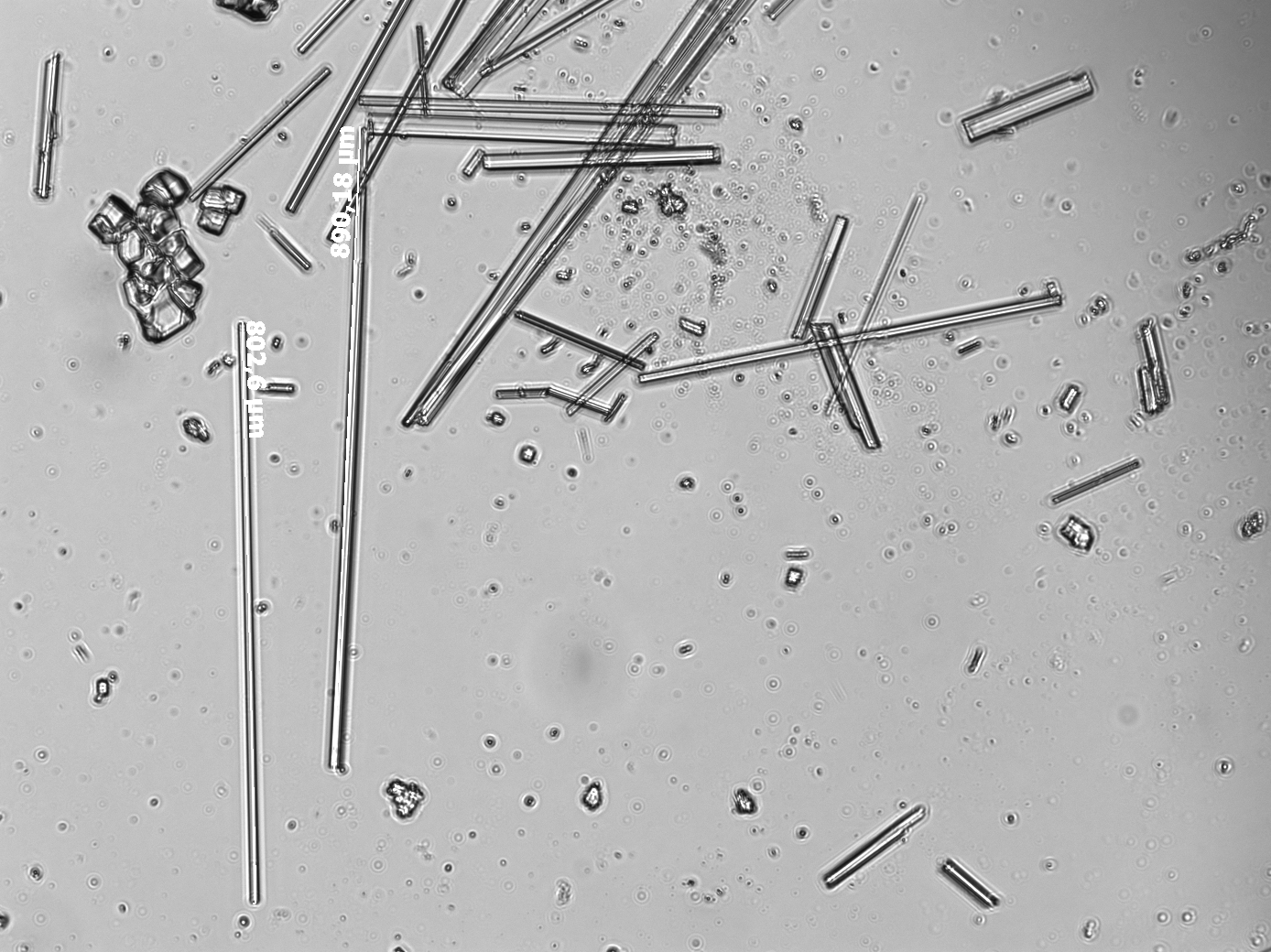 LYSOZYME_G_F:

0.9 M NaCl
50 g/l HEWL;

0.5 µm  prefiltered;

pH 8
temperature 20°C
III. 1. Crystal shape and size distribution
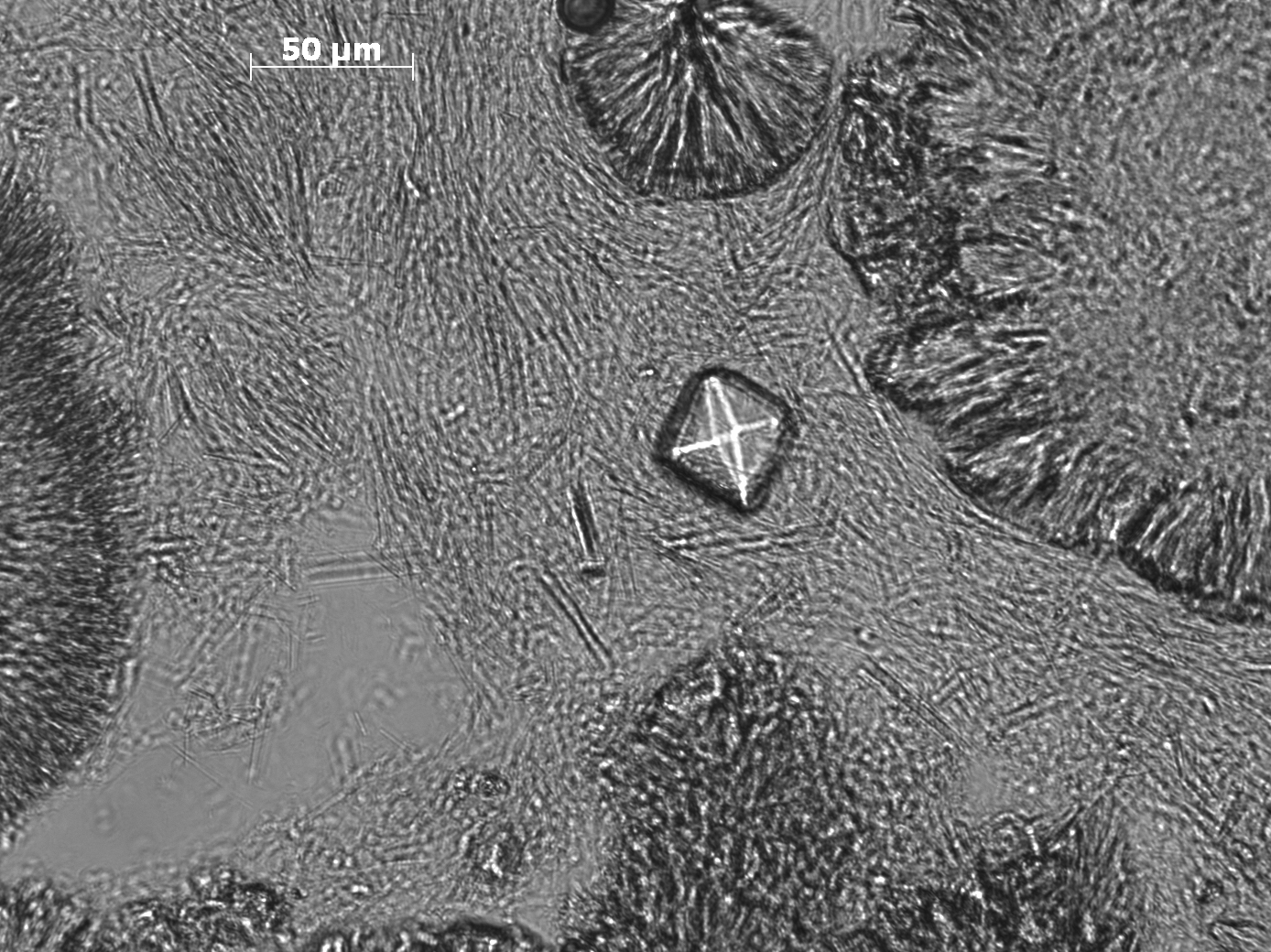 LYSOZYME_G_F:

0.9 M NaCl
50 g/l HEWL;

0.5 µm  prefiltered;

pH 8
temperature 20°C
III. 1. Crystal shape and size distribution
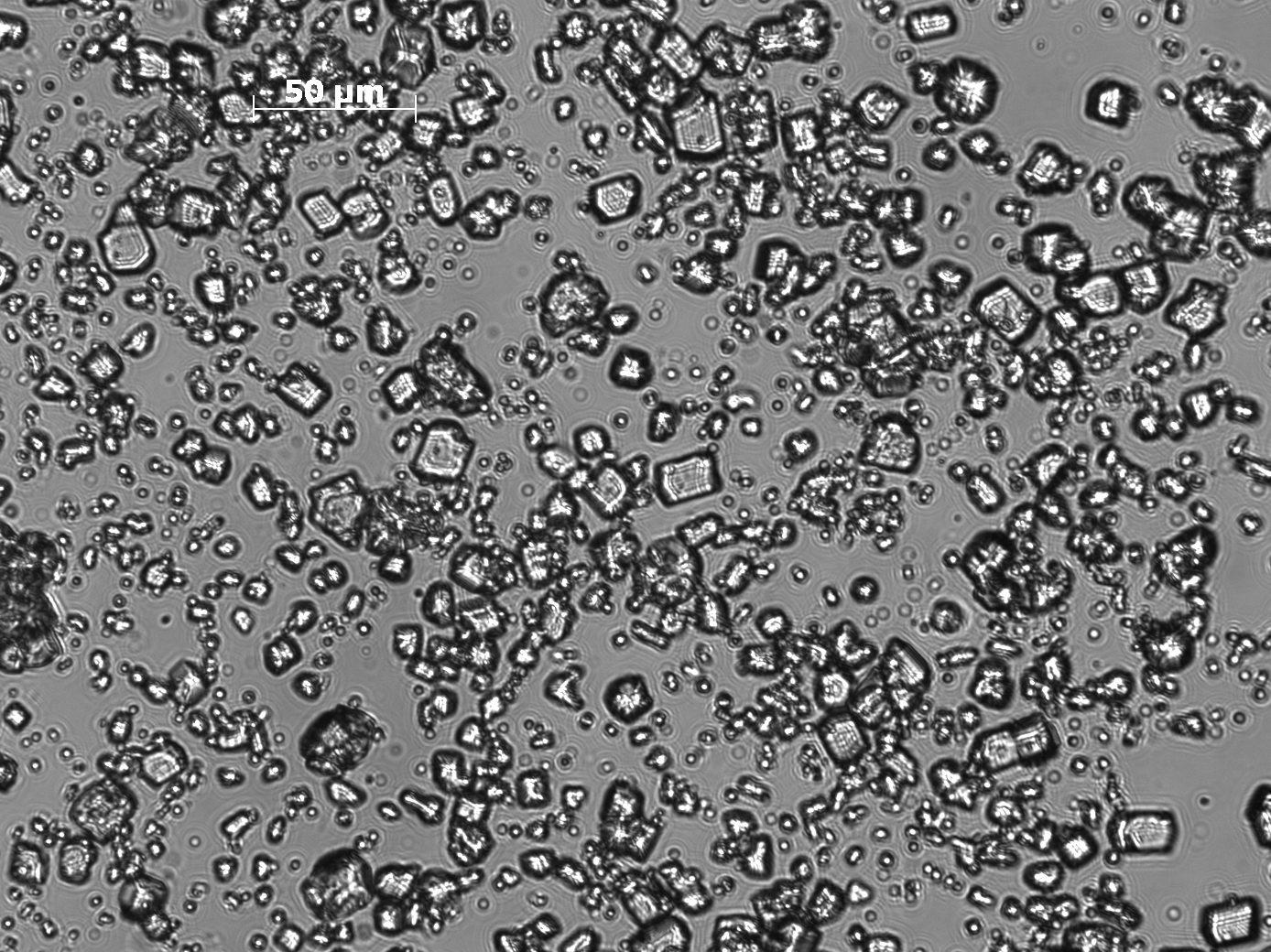 LYSOZYME_H_F_4:

0.43 M NaCl
0.08 M NaOH
50 g/l HEWL;

0.5 µm  prefiltered;

pH 12
temperature 4°C
III. 1. Crystal shape and size distribution
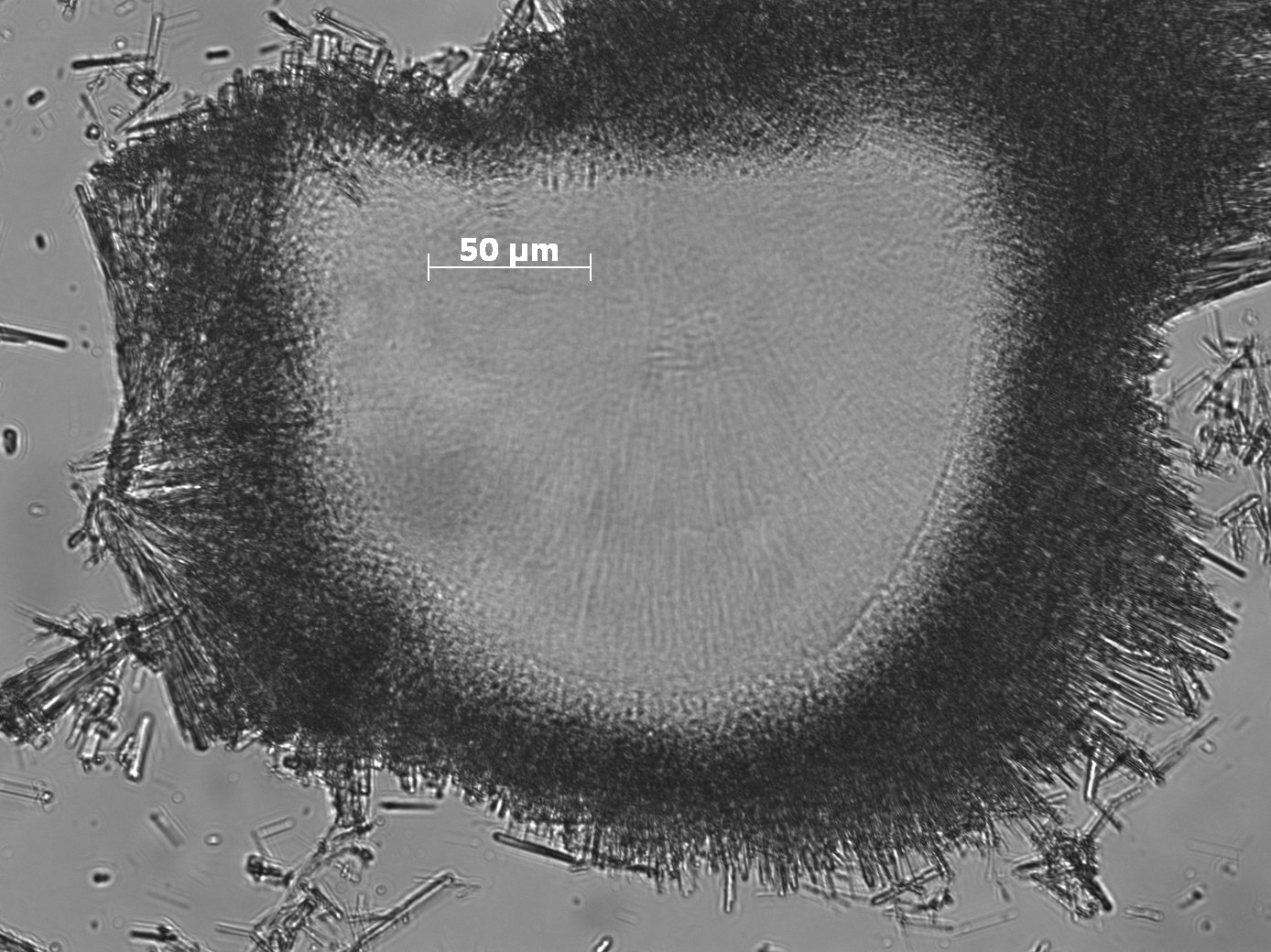 LYSOZYME_D:

1.84 M NaCl
0.1 M amm. ac.
0.34 M ac. acid
50 g/l HEWL;

pH 5.5
temperature 20°C
III. 1. How to get small crystals
When crystals are too big for serial crystallography experiments, protocols to crush them can be applied.


Manual grinding 
Vortexing with glass beads
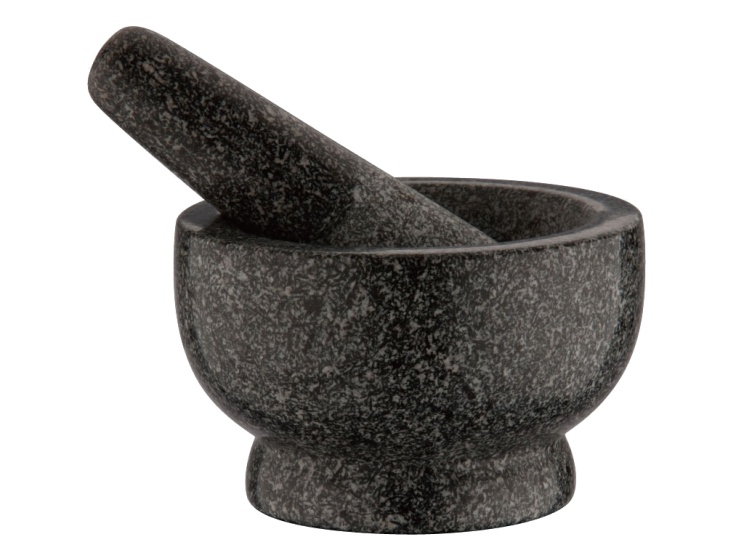 III. 1. Crystal shape and size distribution
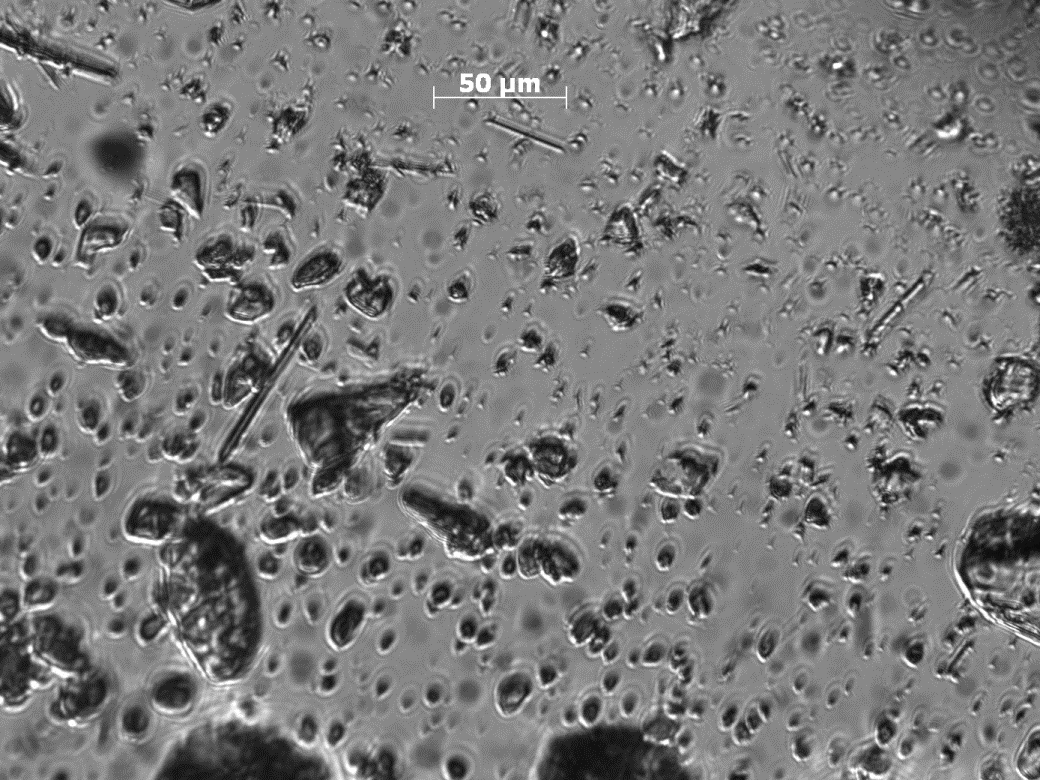 LYSOZYME_G:

0.9 M NaCl
50 g/l HEWL;
pH 8
temperature 20°C
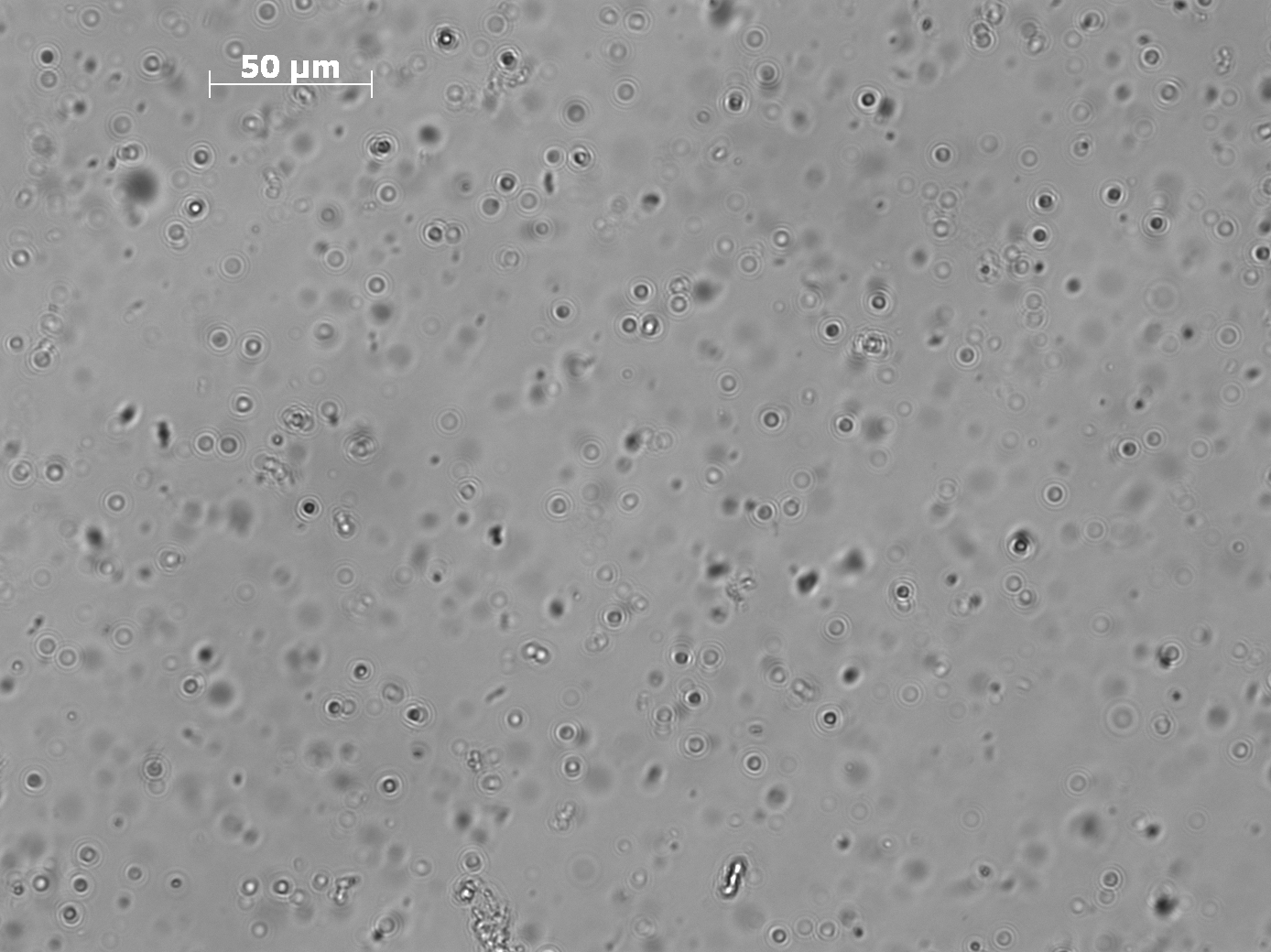 This sample was vortexed with beads for 10 minutes – all big crystals are gone.
III. 2. Electron microscopy
It allows to get high-resolution pictures of small objects.

Problems because of specimen charging and salt crystals formation.
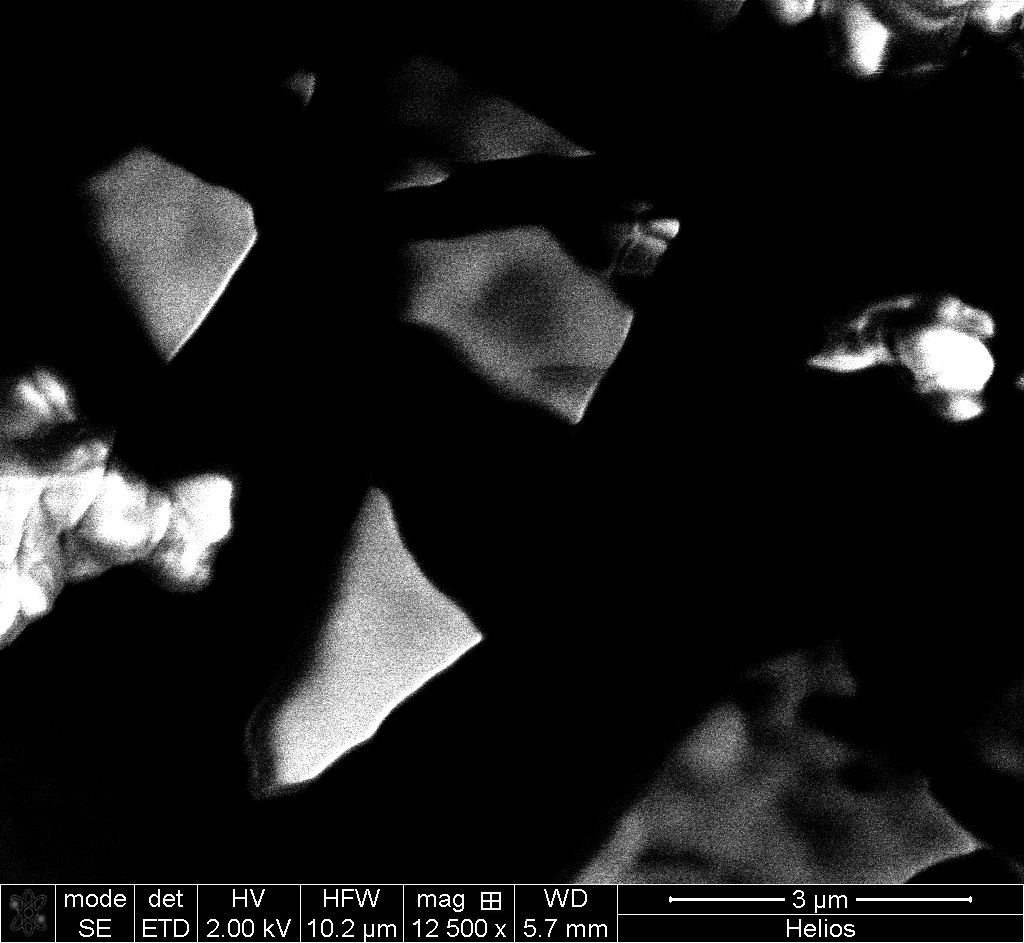 LYSOZYME_P_F_4
(20/8/2012):

0,85 М NaCl
0,0005 М NaOH
50 g HEWL;

2 µm  prefiltered;

pH 11
temperature 4°C
III. 4. Dynamic Light Scattering
Gives information on size of particles in suspension
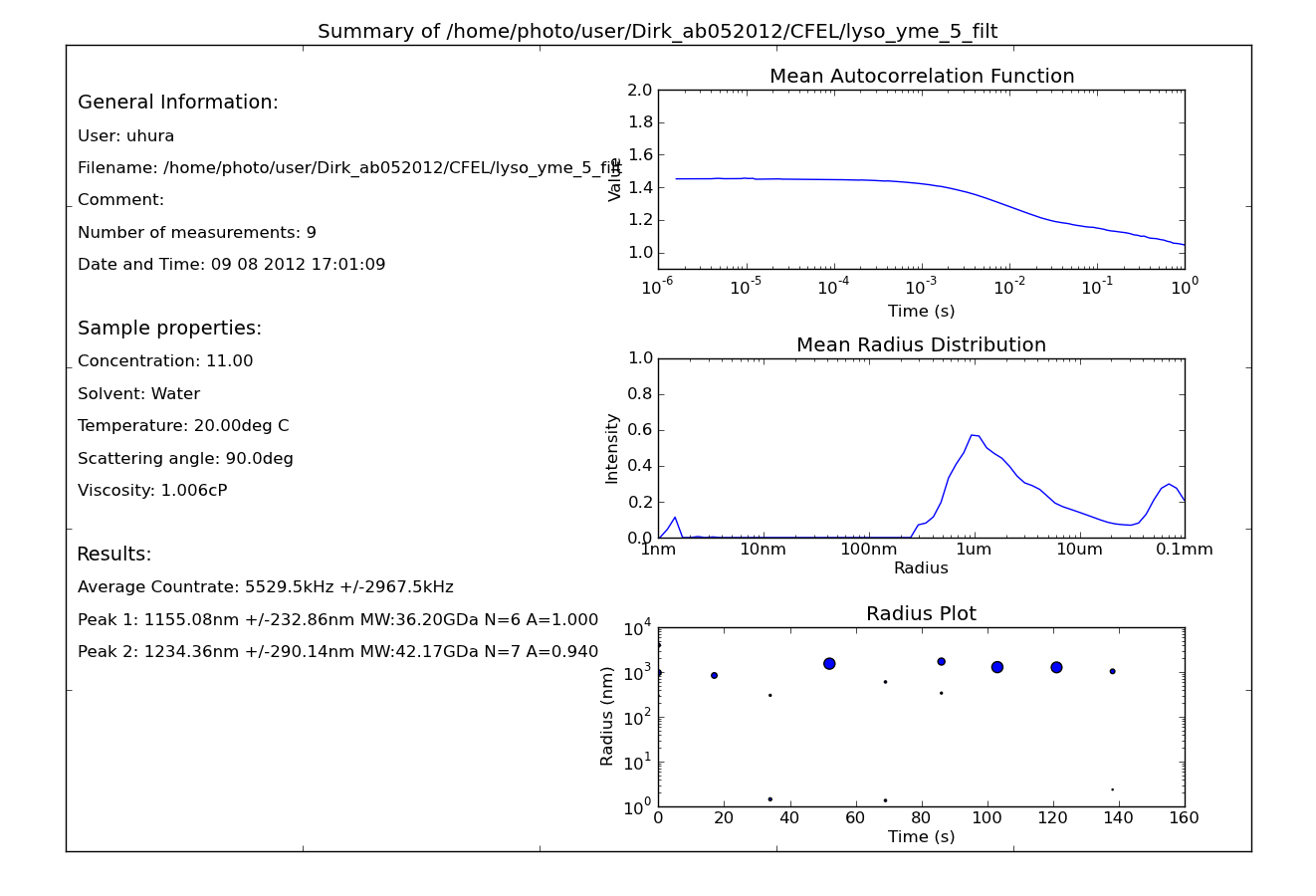 LYSOZYME_E:
1.81 M NaCl 0.1 M amm. ac. 0.67 M ac. acid
50 g/l HEWL;

pH 5
temperature 20°C
III. 2. X-ray diffraction
X 11 beamline at DORIS

Room temperature measurements
MAR detector
15 keV beam
Detector distance: 330 mm
Resolution at the corner: 1.15 Å 

Diffraction up to high resolution
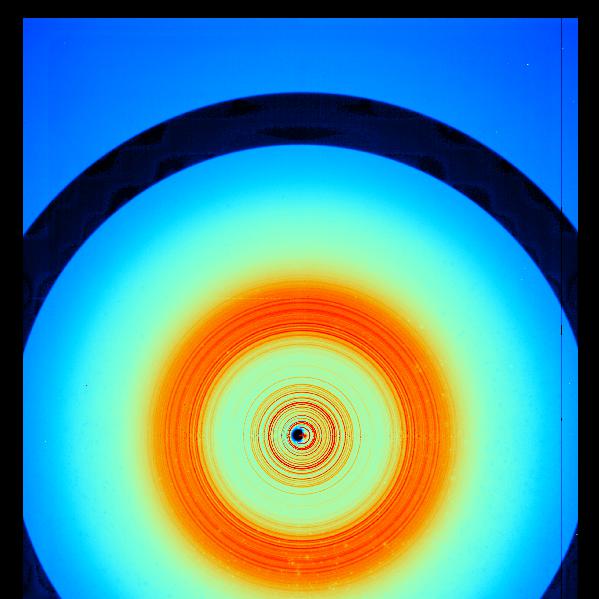 LYSOZYME_H_F_4 :
0.43 M NaCl
0.08 M NaOH
50 g/l HEWL;
0.5 µm  prefiltered;

pH 12
temperature 4°C
3 Å
[Speaker Notes: X 11 beamline at DORIS]
III. 2. X-ray diffraction
X 11 beamline at DORIS

Room temperature measurements
MAR detector
15 keV beam
Detector distance: 330 mm
Resolution at the corner: 1.15 Å 

Diffraction up to high resolution
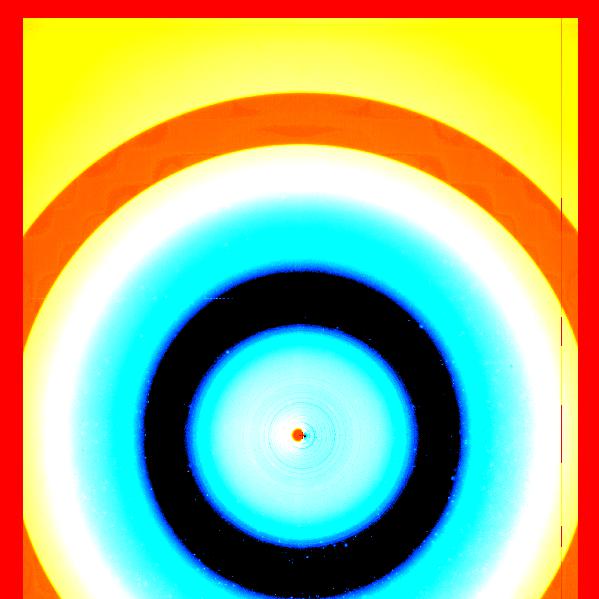 3 Å
LYSOZYME_H_F_4 :

The sample was grinded for 10
minutes and filtered using a 2 µm filter.
4 Å
IV. Sample delivery
To deliver protein crystals into FEL (or synchrotron) x-ray beam gas focused virtual nozzles are used.

Nozzle making
Nozzle testing with and without crystals
IV. 1. Nozzle making
Inner capillary
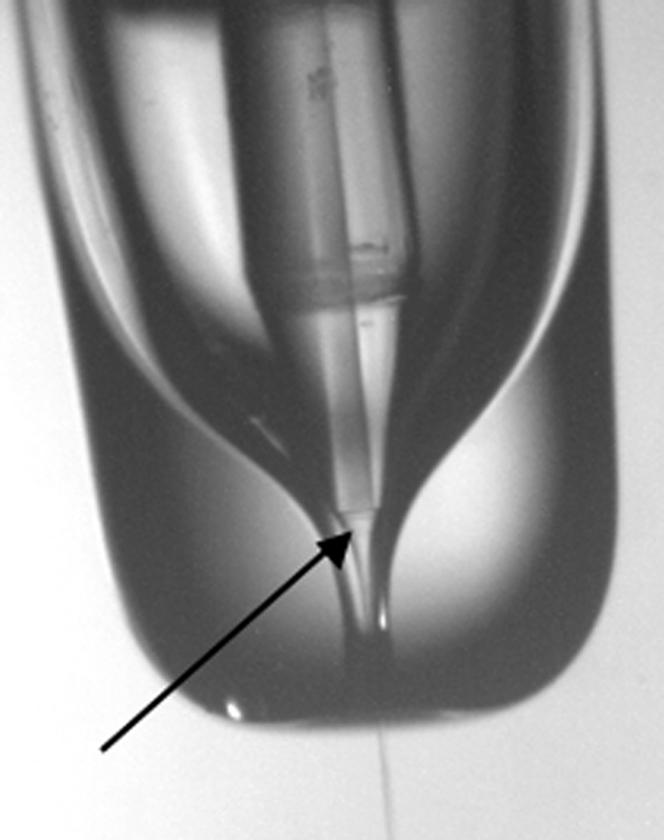 To produce jetting nozzle one needs to follow this protocol:
1. A glass capillary is shrunk by fire to match the inner capillary shape;

2. Cleaning and sharpening of inner glass capillary;

3. Inner capillary should fit the exit hole of the tube very well. The end of the capillary should be close enough to the end of the tube to obtain a stable and small jet.
Virtual nozzle
Outer tube
[Speaker Notes: 2. -> passive]
IV. 1. Nozzle making
Inner fiber too far from the end of the glass tube



Inner fiber very close to the tip


Inner fiber too far out from the end of the glass tube
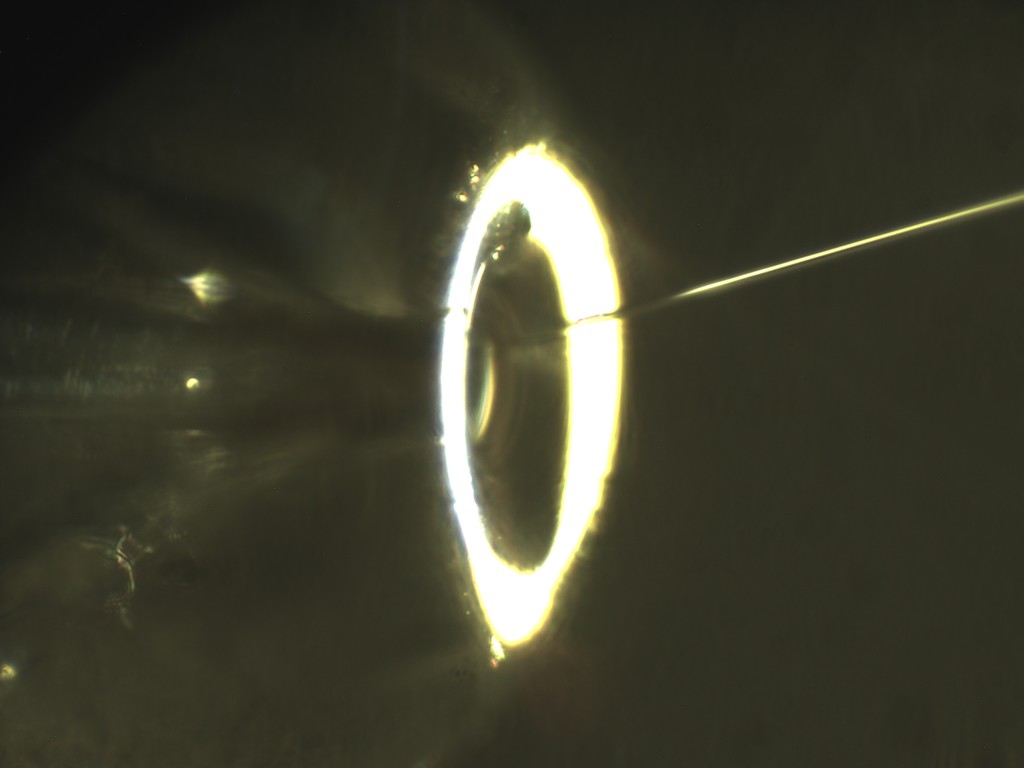 IV. 2. Nozzle testing without crystals
Gas pressure
297 psi
Water pressure
62 psi
50 µm
NOZZLE_3

Configuration 1Outer tube tips out

Jetting with water
Gas pressure
297 psi
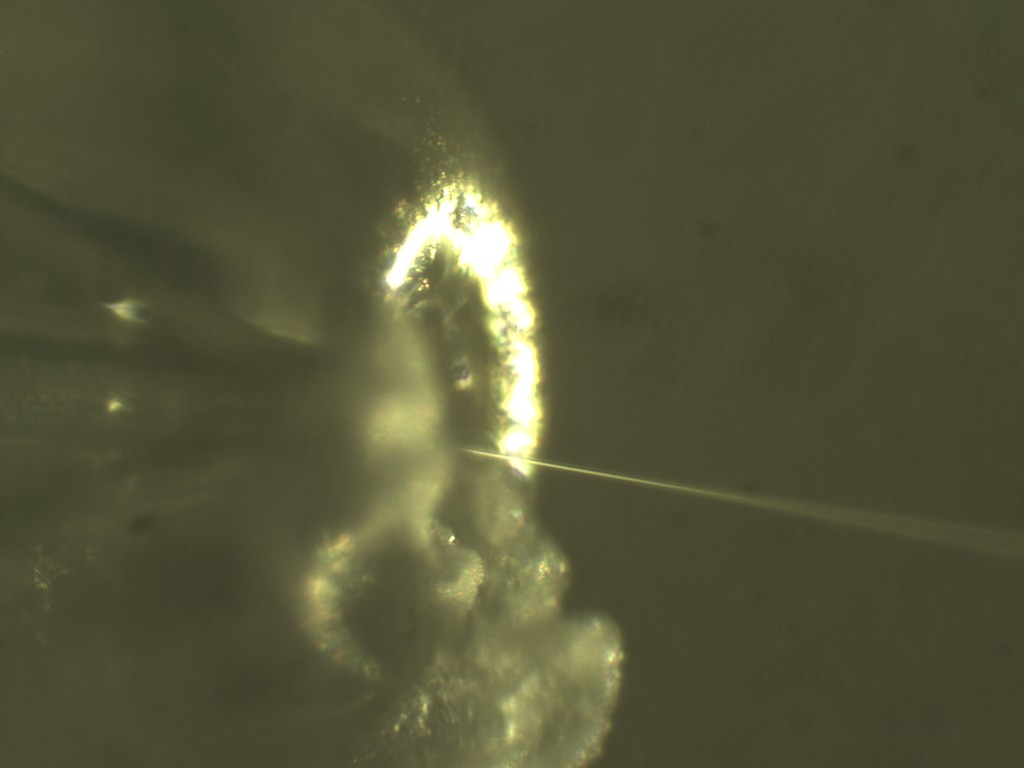 IV. 2. Nozzle testing with crystals
NOZZLE_3:
Jetting with LYSOZYME_A:
2 M NaCl  0.1 M amm. ac. 
50 g/l HEWL;

pH 7
temperature 20°C;
2 µm filtered





NaCl crystal growth on the nozzle observed
after 20 minutes jetting
Conclusions
Lysozyme is successfully crystallized;           pH, temperature and salt concentration, effects are studied;
The best sample for FEL protein serial crystallography has high pH, low salt concentration, hold in low temperature and shall be prefiltered after mixing and vortexed before using.
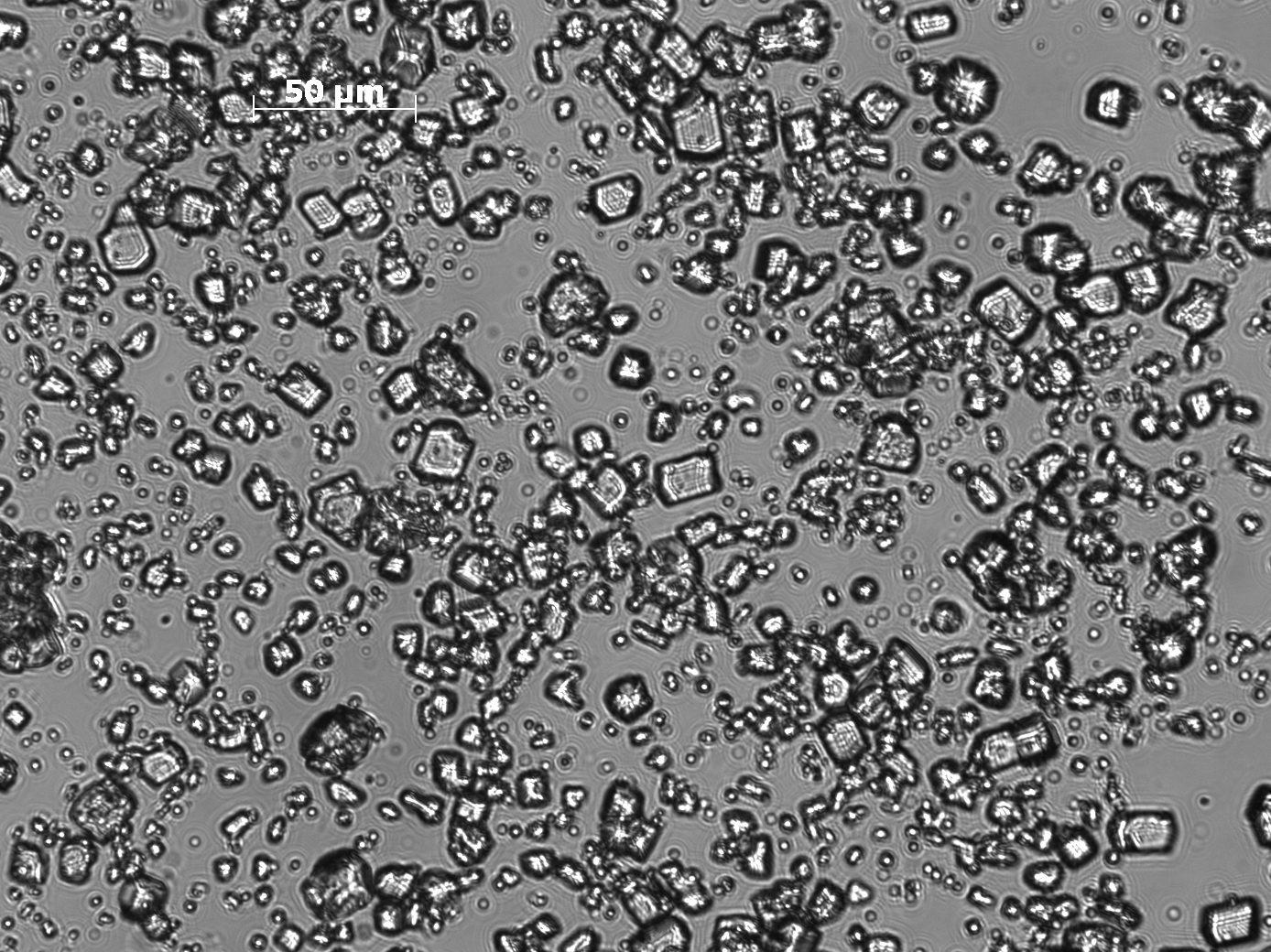 Conclusions
X-ray diffraction measurements showed that the crystals diffract to high resolution;
Nozzles to inject micro crystals are produced and tested.